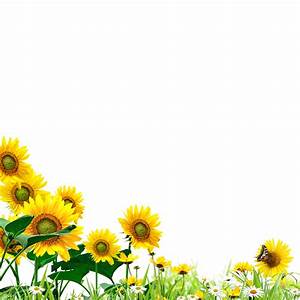 PHÒNG GIÁO DỤC VÀ ĐÀO TẠO QUẬN LONG BIÊN
TRƯỜNG MẦM NON HOA SỮA


LĨNH VỰC PHÁT TRIỂN THẨM MỸ

Đề tài: Dạy hát : Nhà của tôi
Nghe hát: Những em bé ngoan
Tc: Ai đoán giỏi.
Dạy hát
Nhà của tôi
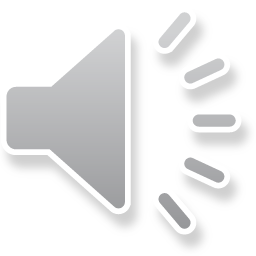 Nghe hát:
Những em bé ngoan
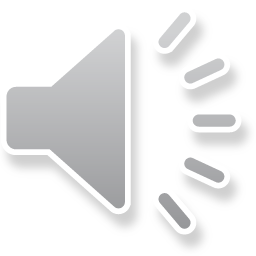 Trò chơi:
Ai đoán giỏi